RCS – Coaching Resilience
Jamie Mackay and Ken Davidson
Year 1
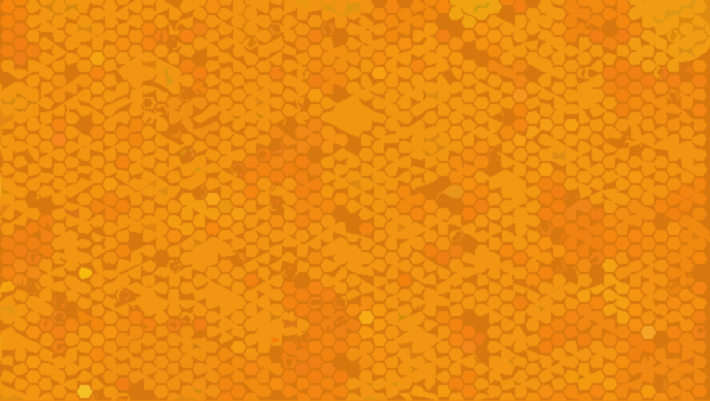 Creative Conversations
What do we mean by Resilience in our Learning Community?
Year 1
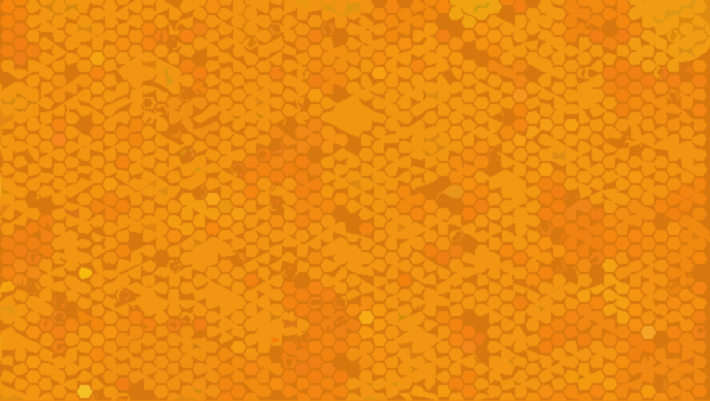 Creative Conversations
What do we mean by Resilience in our Learning Community?
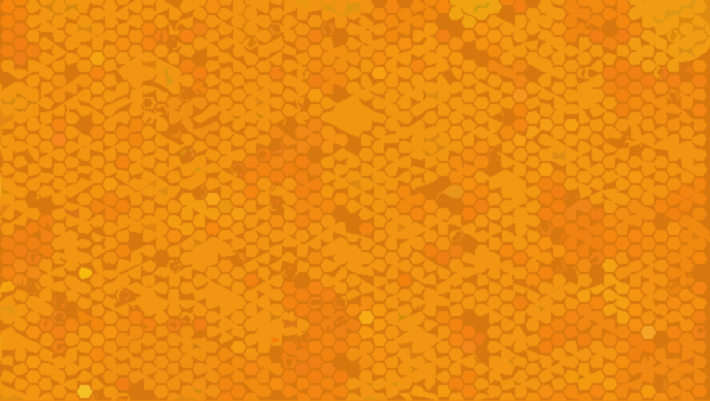 Definitions
Coaching is the art of facilitating the performance, learning and development of another.                           

Downey (2002:15)
GOAL
STRATEGY
Coaching is unlocking a person’s potential to maximize their own performance. It is helping them to learn rather than teaching them.

Whitmore (2009:177)
PRESENT
Transformation
Coach
Leader
Individual Student
Learner 
Cohort
Mentor
Trainer
Status Quo
Adapted from Brockbank and McGill (2006)
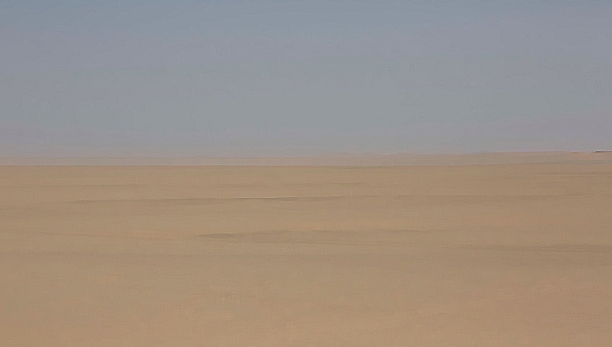 Increasing resilience?
Learner Maturity and Autonomy
Teacher Control and Structure
ANDRAGOGY
HEUTAGOGY
PEDAGOGY
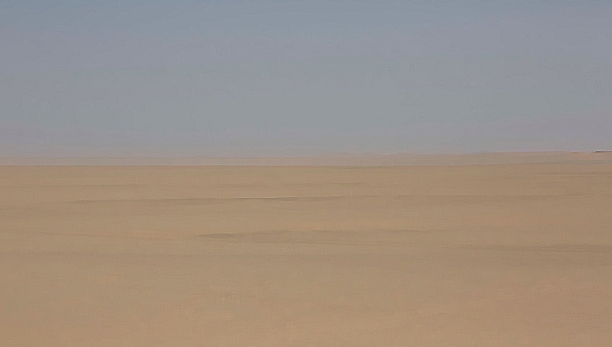 1 Learner-Defined Learning Contracts
2 Flexible Curriculum
3 Flexible and Negotiated Assessment
4 Collaborative Learning
agogos - leader
heuta - discover
HEUTAGOGY
https://www.heacademy.ac.uk/knowledge-hub/heutagogy
John Whitmore’s 
GROW Model
Goal
Will
What do you want to achieve?
What will you do and when?
Options
Reality
What  currently supports or limits this?
What could you do to achieve the goal?
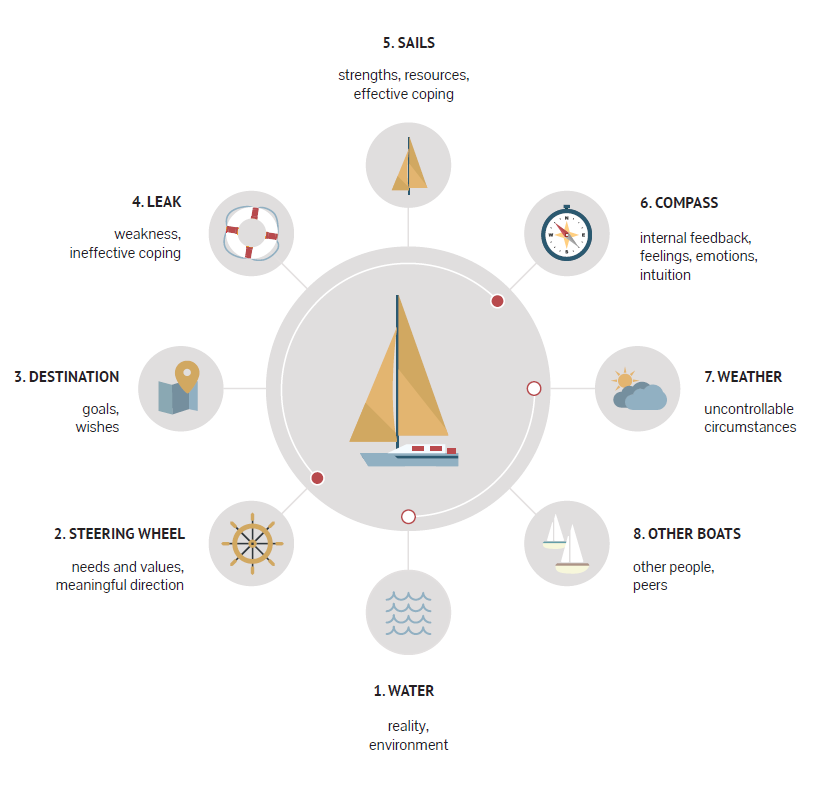 Hugo Albert’s
SAILBOAT Model
Coaching Models Explored
GROW
Case Study
Sailboat
Core Principles
STAR
SCARF
Solutions Focused
The Plan for Year 3
Developing Coaching Practice
Participants' Experience
Year 3 Survey
Future Challenges
Areas of Activity
Core Knowledge
QAA ET
Coaching
(RCS)
Coaching as Heutagogy 
(PGLT)
Coaching Principles
(RCS)
Colleague
Coaching
(HR)
Innovation Coaching (RKE)
Transitions Coaching
(Fair Access)
Professional Values
References
Brockbank, A. and McGill, I. (2007) Facilitating reflective learning in higher education. Maidenhead: Open University Press. Available at: http://www.vlebooks.com/vleweb/product/openreader?id=RCScotland&isbn=9780335229550.
‘Coaching Model: STAR’ (2019), 15 April. Available at: https://coachcampus.com/coach-portfolios/coaching-models/lea-weyermann-lozar-star/ (Accessed: 6 June 2022).
Downey, M. (2003) Effective coaching: lessons from the coaches’ coach. New York: Texere.
[FREE TOOL] PositivePsychology.com’s Sailboat Metaphor (2016) PositivePsychology.com. Available at: https://positivepsychology.com/sailboat-metaphor/ (Accessed: 6 June 2022).
Grant, A.M. (no date) ‘The Solution-focused Approach to Coaching’, p. 14.
Presencing Institute - Resources - Case Clinic (no date) Presencing Institute. Available at: https://www.presencing.org/resource/tools/case-clinic-related-doc (Accessed: 6 June 2022).
Use the SCARF Model to Understand Our Individual Triggers (2019). Available at: https://childcareta.acf.hhs.gov/systemsbuilding/systems-guides/leadership/leading-ourselves/scarf-model (Accessed: 6 June 2022).
Whitmore, J. (2009) Coaching for performance: GROWing human potential and purpose : the principles and practice of coaching and leadership. Boston: Nicholas Brealey.
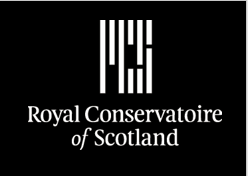 Questions, Queries, Quibbles?
Jamie Mackay J.Mackay@rcs.ac.uk
Ken Davidson
K.Davidson@rcs.ac.uk